Семинар-практикум
для родителей первоклассников
«Учение без мучения»
Семинар-практикум
       проводят учителя-логопеды
             	
МАУ ДО 
Центра«Семья и школа»

Головунина Татьяна Дмитриевна

Сирина Татьяна Викторовна
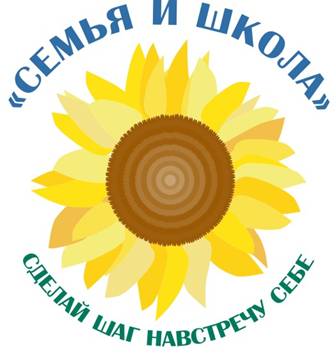 Цель:
познакомить с приемами преодоления школьных трудностей
Темы выступлений:
- «Эти трудные домашние задания»

«Как хорошо уметь читать!»

«Самые нужные игры»

«Учимся запоминать словарные слова»
На семинаре-практикуме
рекомендуется:
принимать активное участие в выполнении упражнений

задавать вопросы

фиксировать необходимый материал
Эти трудные домашние задания
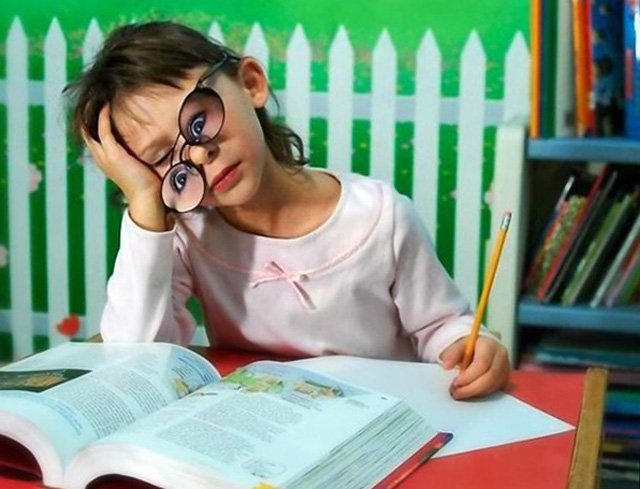 Цель: 
обучить правильной организации отдыха при выполнении домашних заданий
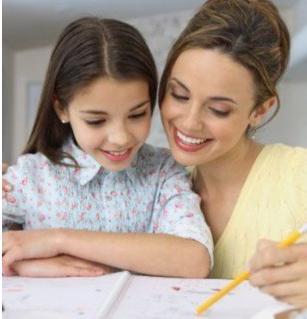 Дыхательные упражнения:
Правило:
 
дышать животом, чтобы заставить двигаться диафрагму
Дыхательные упражнения:
Упражнение «Паровозик»

Дыхание сначала только через левую, затем через правую ноздрю
Дыхательные упражнения:
Чередование дыхательных и голосовых упражнений

глубокий вдох

пауза

произносить на выдохе

пауза
Самомассаж
самомассаж головы
самомассаж ушек
самомассаж пальцев рук
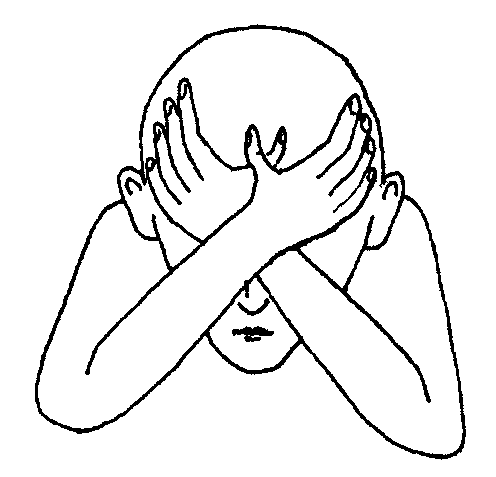 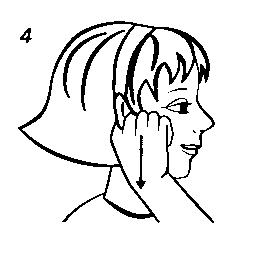 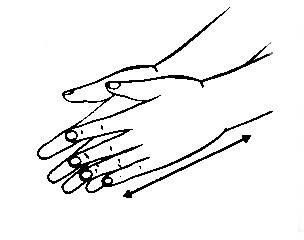 Релаксационная гимнастика
- упражнение «Кулачки»




- упражнение «Штанга»
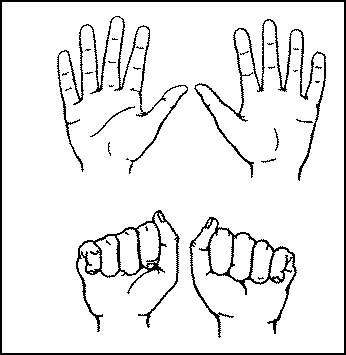 Важно соблюдать распорядок отдыха и сна
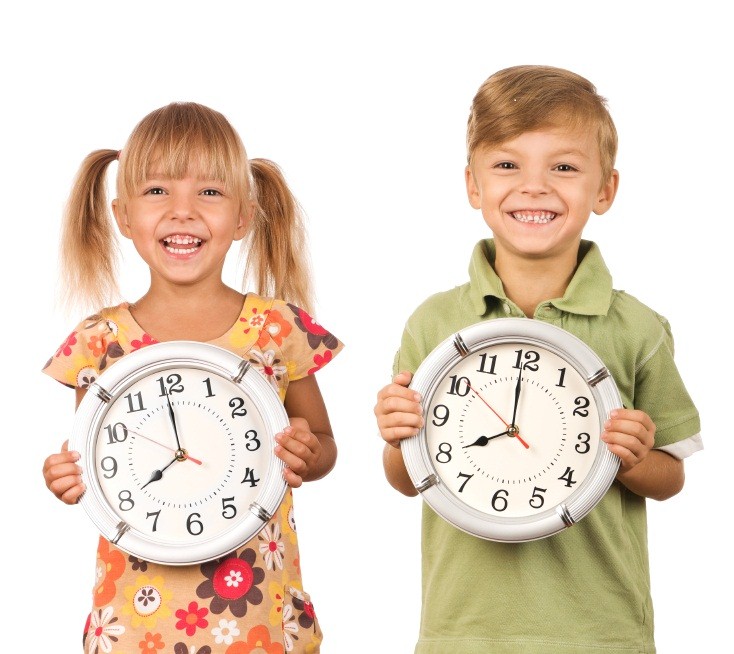 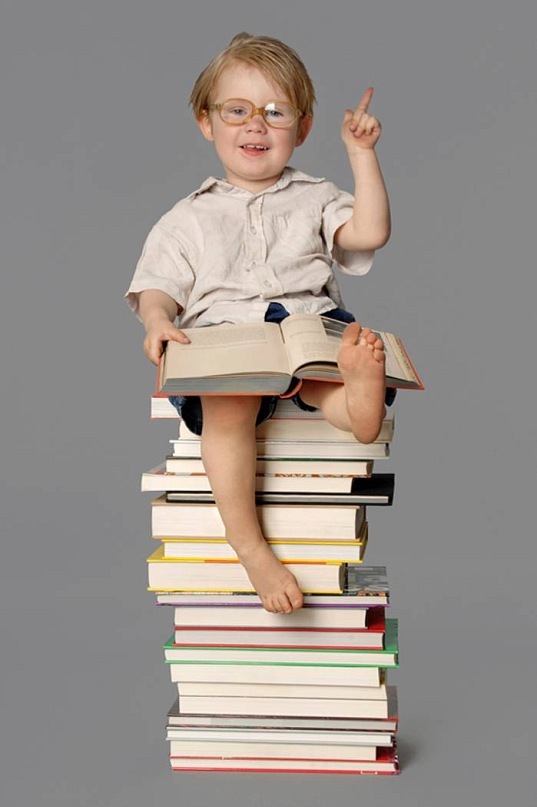 Как хорошо уметь читать!
Цель: обучить приемам совершенствования навыков чтения
Сформированный 
навык чтения характеризуется 
– техникой чтения и пониманием текста
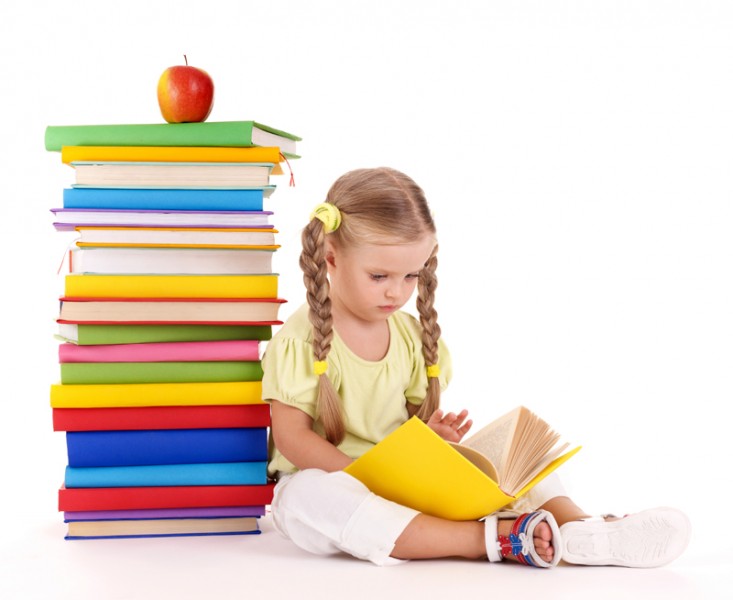 Желательно проводить занятия ежедневноМаксимальная продолжительность занятий — 30 минут, минимальная — 5-10 минут
Приемы совершенствования навыков чтения
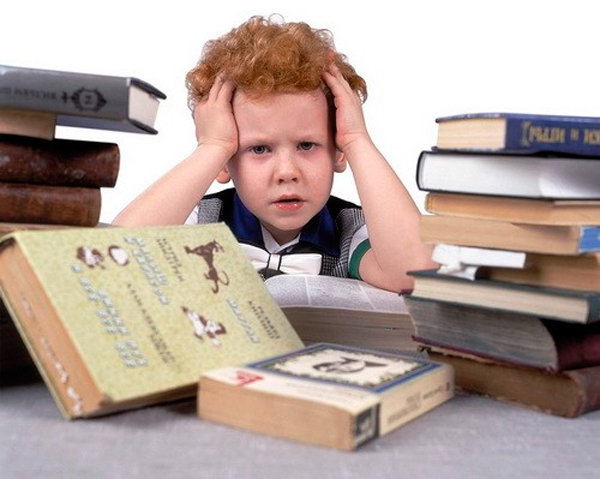 Чтение строчек наоборот по словам
Спала кошка на крыше. Она сжала лапки. Села около кошки птичка. Не сиди близко, птичка. Кошки очень хитры.
Чтение строчек 
наоборот по буквам
Мальчики Миша и Серёжа жили у деда. Они помогали деду сушить сено. Дедушка учил мальчиков ловить рыбу. Ребята любили гостить у деда.
Поочередное чтение слов нормально и наоборот
У Сани собака. Её зовут Рекс. Саня и Рекс были в лесу. Рекс увидел сову. Она  сидела на сосне. Рекс хотел поймать сову. Сова сидела высоко. А собаки не умеют летать.
Чтение только второй половины слов
Спала кошка на крыше. Она сжала лапки. Села около кошки птичка. Не сиди близко, птичка. Кошки очень хитры.
Чтение строчек с прикрытой нижней половиной
Мальчики Миша и Серёжа жили у деда. Они помогали деду сушить сено. Дедушка учил мальчиков ловить рыбу. Ребята любили гостить у деда.
Чтение строчек с прикрытой верхней половиной
Мальчики Миша и Серёжа жили у деда. Они помогали деду сушить сено. Дедушка учил мальчиков ловить рыбу. Ребята любили гостить у деда.
Поиск в тексте заданных слов
Олесе семь лет. Она любит ходить в лес. Лес встречает девочку пением птиц. Летом лес дарит Олесе грибы и ягоды.
Чтение перевернутого текста
У Сани собака. Её зовут Рекс. Саня и Рекс были в лесу. Рекс увидел сову. Она  сидела на сосне. Рекс хотел поймать сову. Сова сидела высоко. А собаки не умеют летать.
Чтение текста через слово
Пришла весна, потекла вода. Дети взяли дощечки, сделали лодочку, пустили лодочку по воде. Лодочка плыла, а дети бежали за нею.
.
Двукратное произнесение каждого слова
Пришла весна, потекла вода. Дети взяли дощечки, сделали лодочку, пустили лодочку по воде. Лодочка плыла, а дети бежали за нею.
Чтение с повторным произнесением некоторых слов
Обезьяна несла две полные горсти гороху. Выскочила одна горошина. Обезьяна хотела поднять и просыпала двадцать горошин.
Быстрое многократное произнесение предложений
Она бросилась поднимать и просыпала всё. Тогда она рассердилась, разметала весь горох и убежала.
Приемы из методики оптимального чтения (С.Г.Швайко, И.Т.Федоренко – Пальченко)
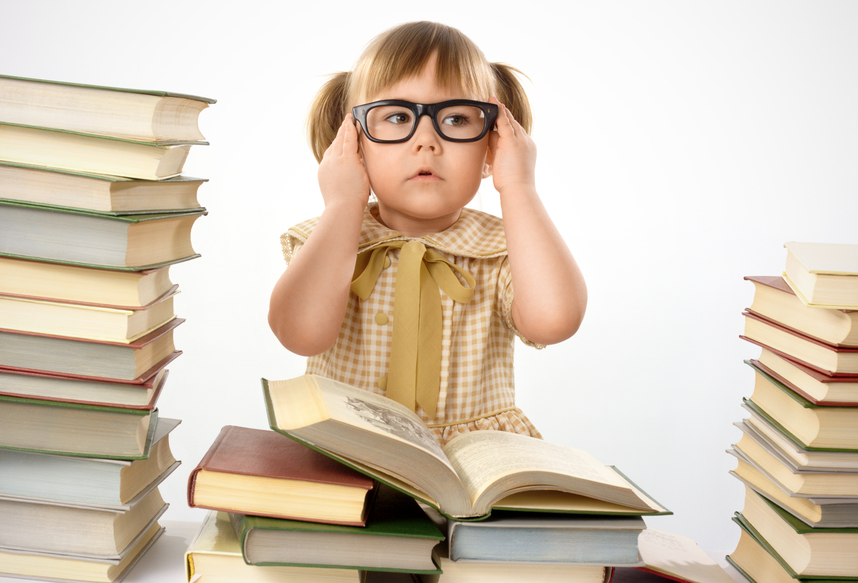 Важна не длительность, а частота тренировочных упражнений

Лучше, если домашняя тренировка проводится  тремя порциями 
по 5 минут

Чтение перед сном

Режим щадящего чтения
Семейное чтение
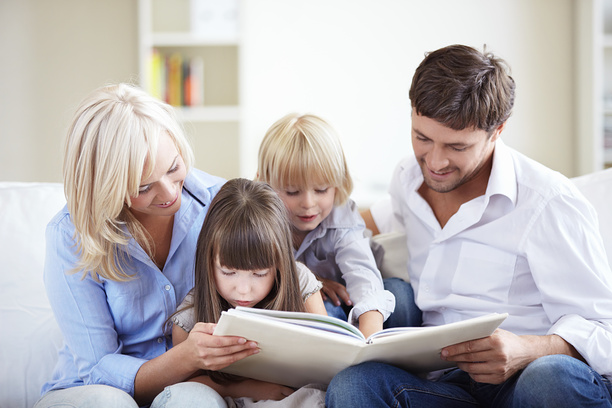 Полезная литература:Е.А. Алифанова, Е. Н. Егорова«Развитие правильности и осознанности чтения»
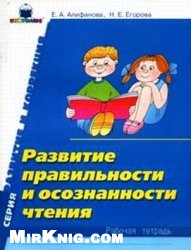 Самые нужные игры
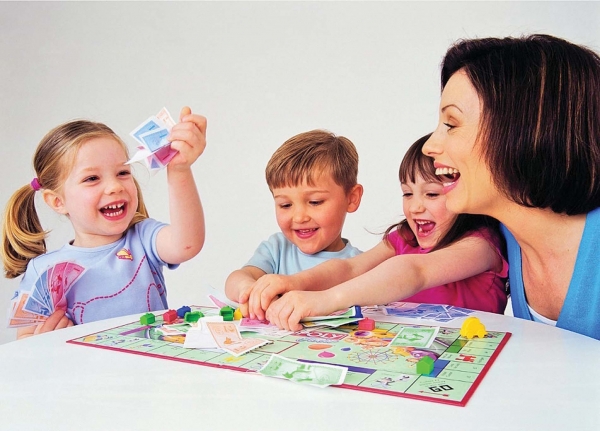 Цель:
познакомить со способами устранения ошибок на письме
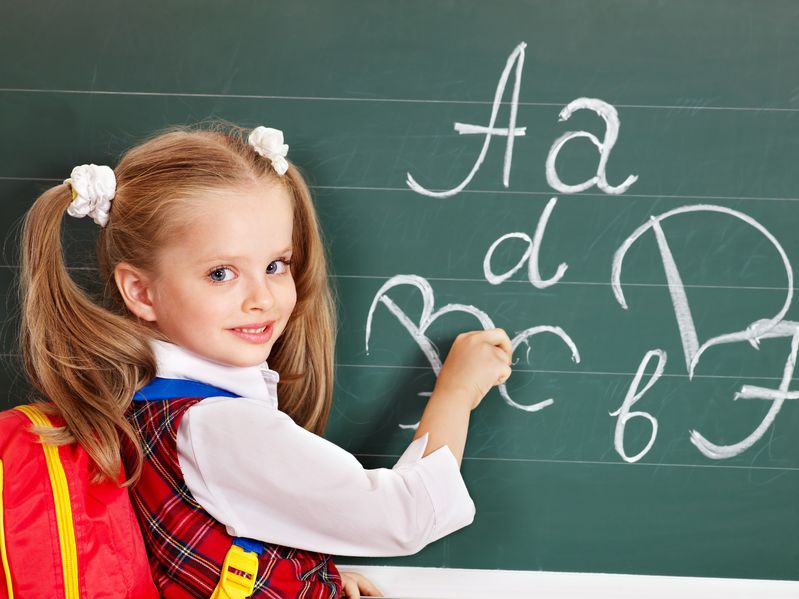 Если ребёнок пропускает буквы
«Древнерусское письмо»
     Задача: записать слово только согласными, затем только гласными
малина
м-л-н-
-а-и-а
Если ребёнок пропускает буквы
Отважный Миша бежит от мыши.
-тв-жн-й    М-ш-   б-ж-т  -т  м-ш -.
О- -а- -ы-   -и-а     -е-и-   о-  -ы-и.
Запись предложений:
Если ребёнок пропускает буквы
2. «Напиши по-арабски»

Задача: написать слово наоборот
д о м – м о д
к а ш а – а ш а к
к н и г а – а г и н к
Если ребёнок пропускает буквы
3. «Неудачный робот»
Задача: записать только последние две буквы слова

	АРБУЗЫ		РАКЕТА
	 - - - - ЗЫ		  - - - - ТА
Если ребенок пишет буквы
зеркально
Учим ребенка различать правую и левую руку, сторону
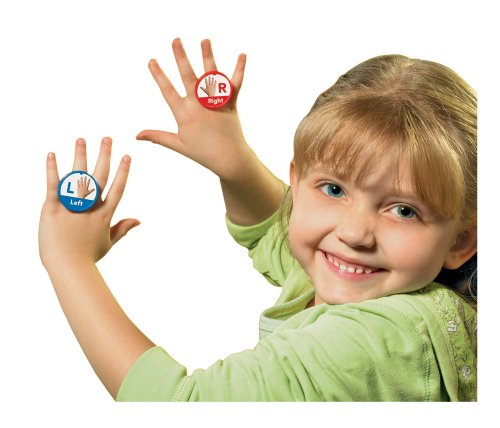 Если ребенок пишет буквы
зеркально
Задание: в каждой паре показать правильно написанную букву
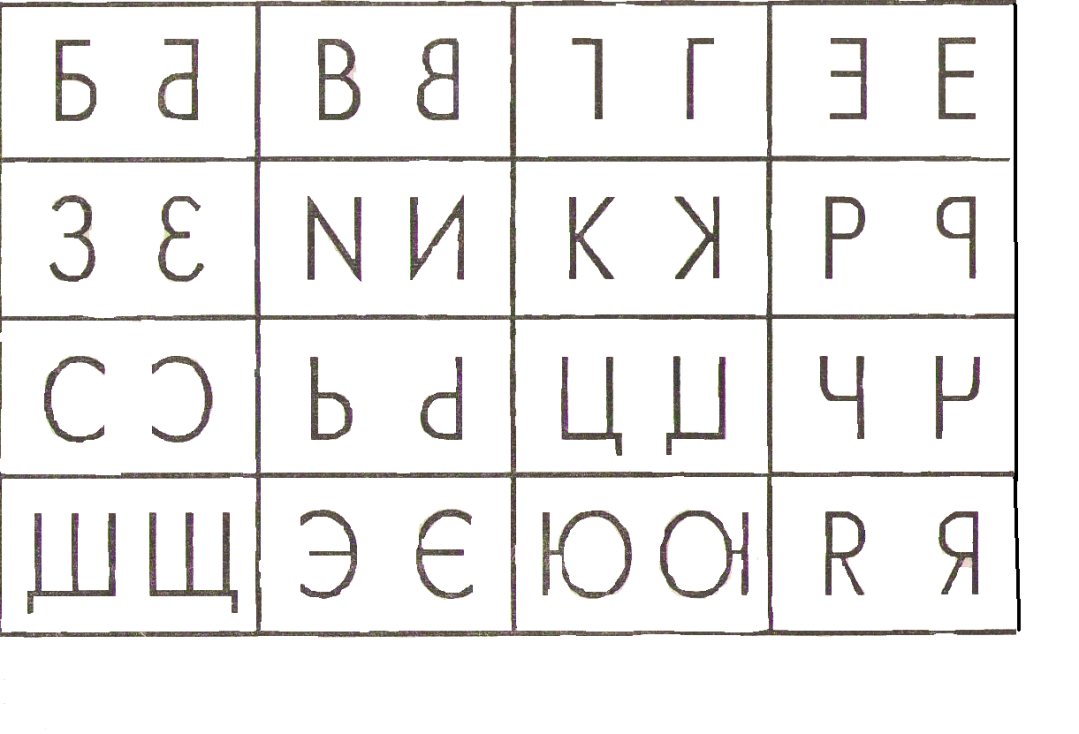 Если ребенок пишет буквы
зеркально
«Волшебный диктант»
необходимо писать только проблемные буквы, а все остальные - черточками 

зонт   роза
з - - -   - - з -
Если ребенок пишет буквы
зеркально
Игра «Волшебный мешочек»
ощупывание картонных букв с закрытыми глазами
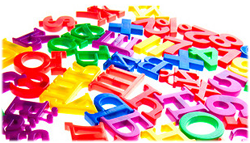 Если ребёнок заменяет сходные по начертанию буквы
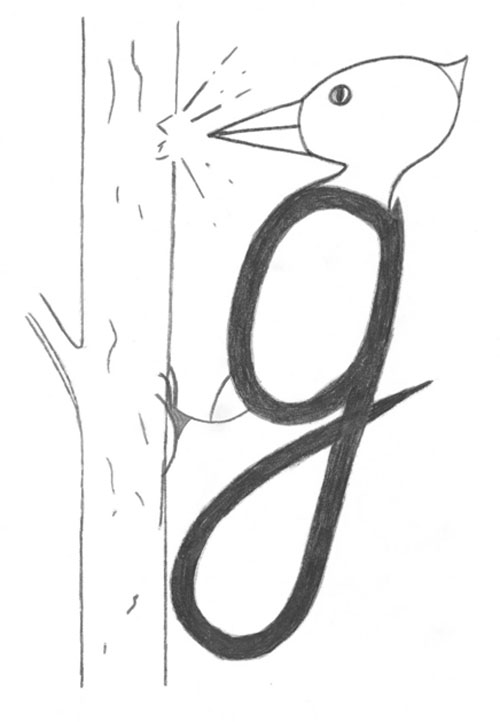 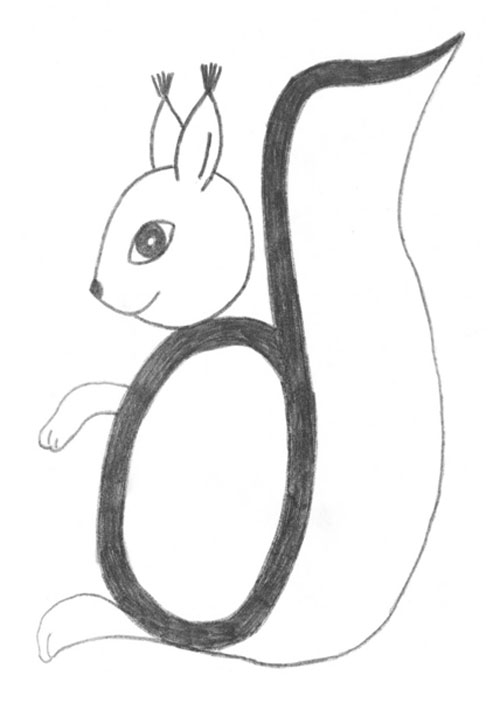 Если ребёнок заменяет сходные по начертанию буквы
Задание: дописать элементы букв Б, Д по опорным точкам
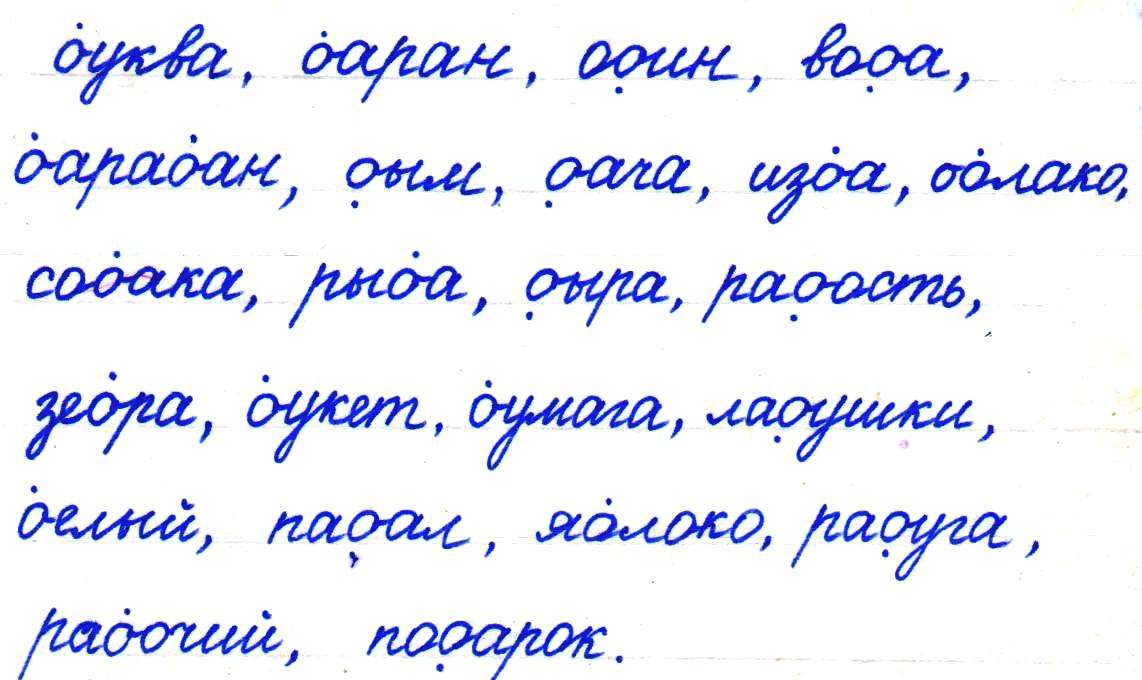 Если ребёнок заменяет сходные по начертанию буквы
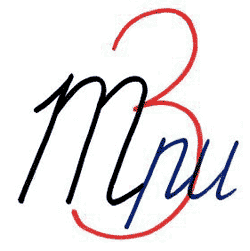 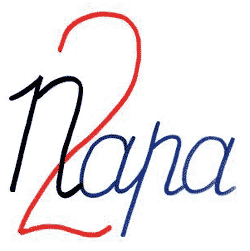 Если ребенок заменяет сходные по начертанию буквы
IIа      оIII 	 уIII
 
IIавлин      закаIII       IIираIII

желIIIок      IIлаIIIок      IIоIIIолок
«Разведчики»
3адание:расшифровать слоги и слова
Полезная литература:

Е.В. Мазанова
«Учусь не путать буквы»
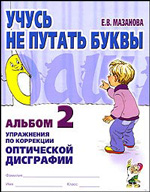 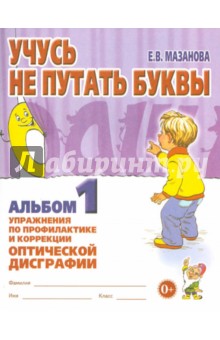 Если ребёнок заменяет буквы при письме
Учимся различать звонкие и глухие согласные
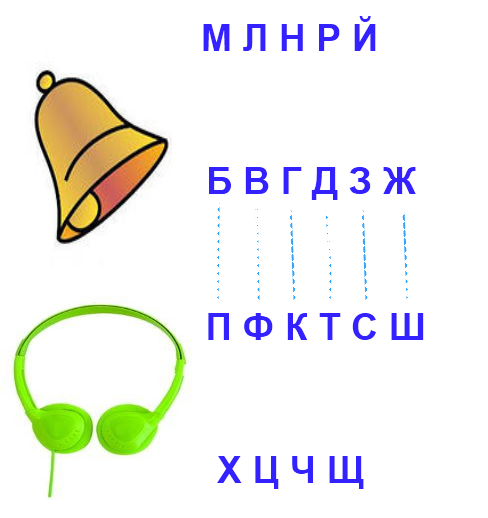 Если ребёнок заменяет буквы при письме
Учимся различать звонкие и глухие согласные


Звонкий согласный	Глухой согласный
Если ребёнок заменяет буквы 
при письме
Учимся различать звонкие и глухие согласные
Если ребёнок заменяет буквы при письме
Учимся различать звонкие и глухие согласные
Порядок выполнения заданий:
услышали 
      
произнесли

отличили
          
записали
Учимся запоминать словарные слова
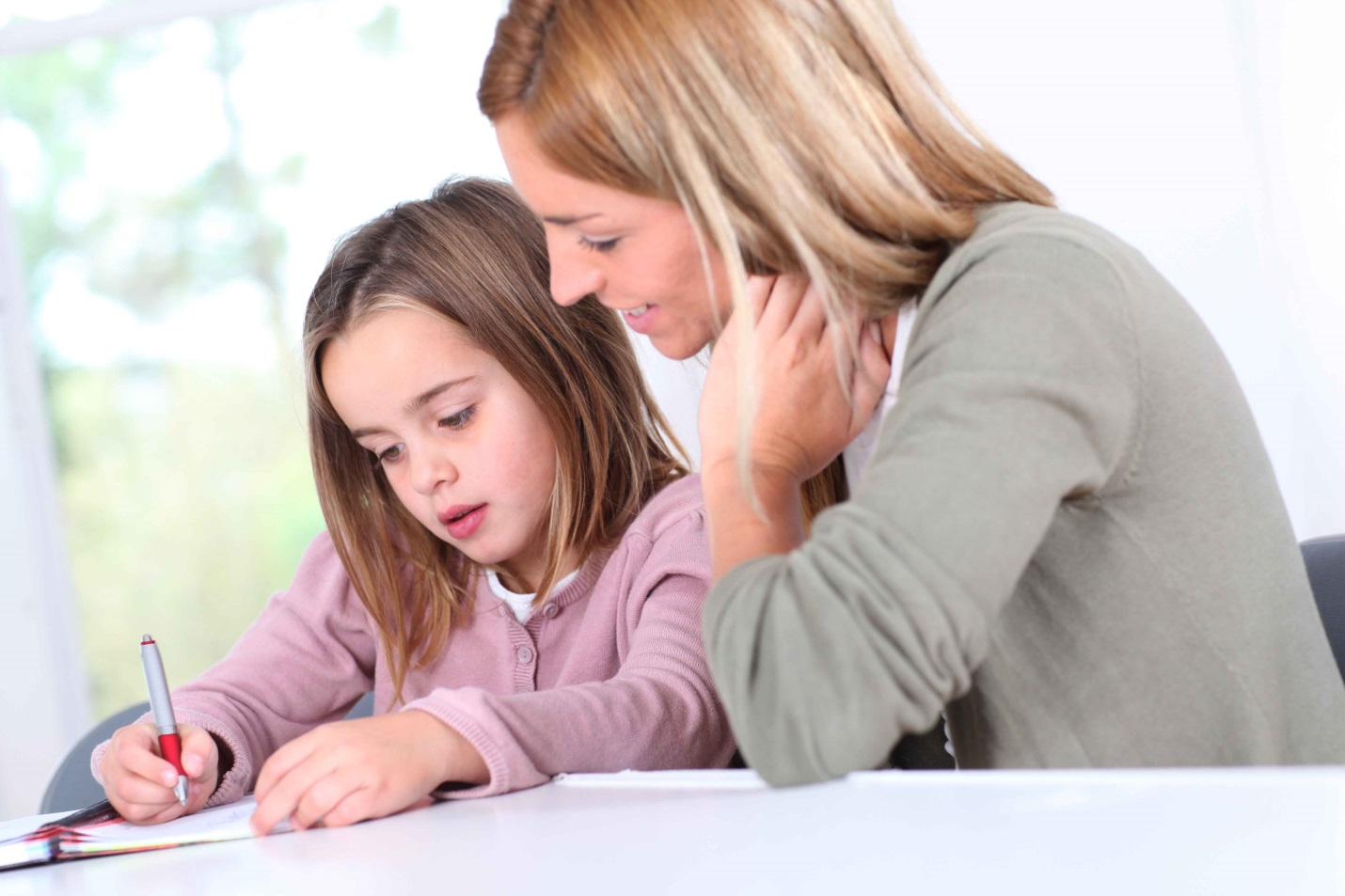 Цель: познакомить с приемами запоминания словарных слов
Если ребенок не может запоминать словарные слова…
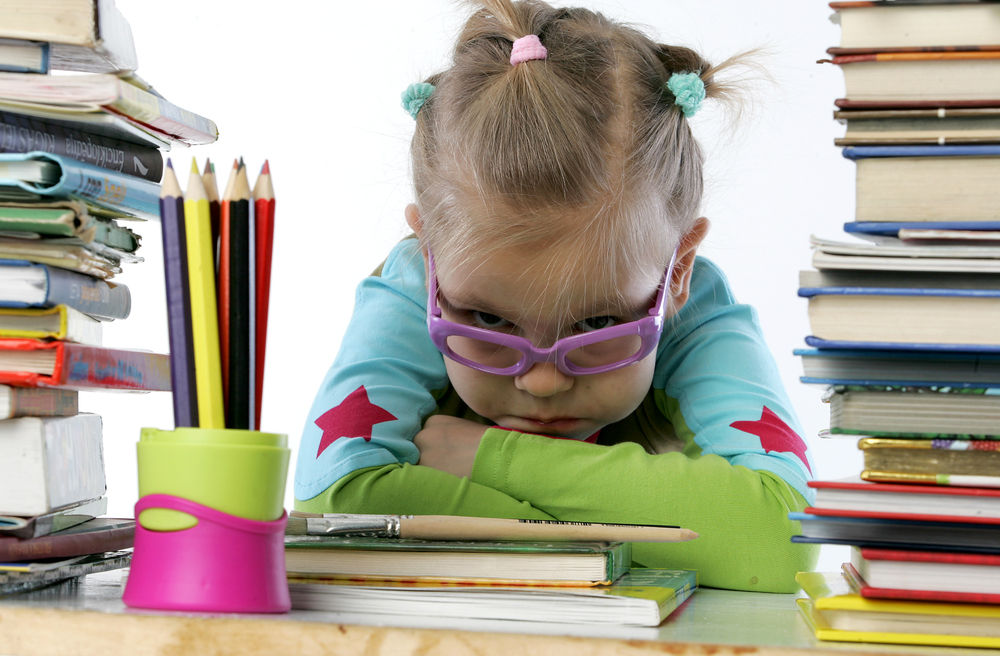 Алгоритм 
запоминания словарных слов:
объяснить значение слова
 орфографическое чтение вслух
 одновременно писать и произносить      словарное слово
 записать по память
 проверить по образцу
Приемы запоминания словарных слов
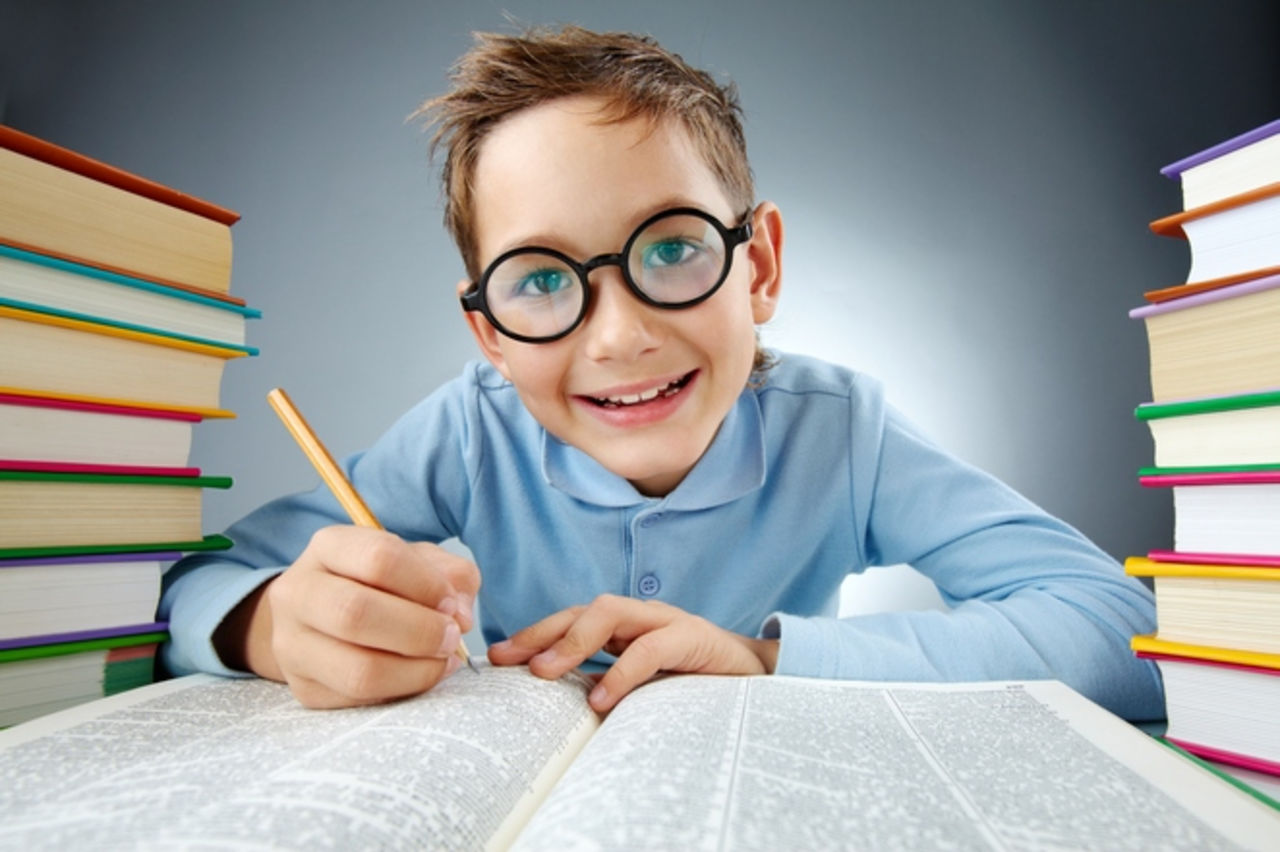 Написание слова в воздухе пальчиком, воображаемым карандашом, который находится на кончике носа
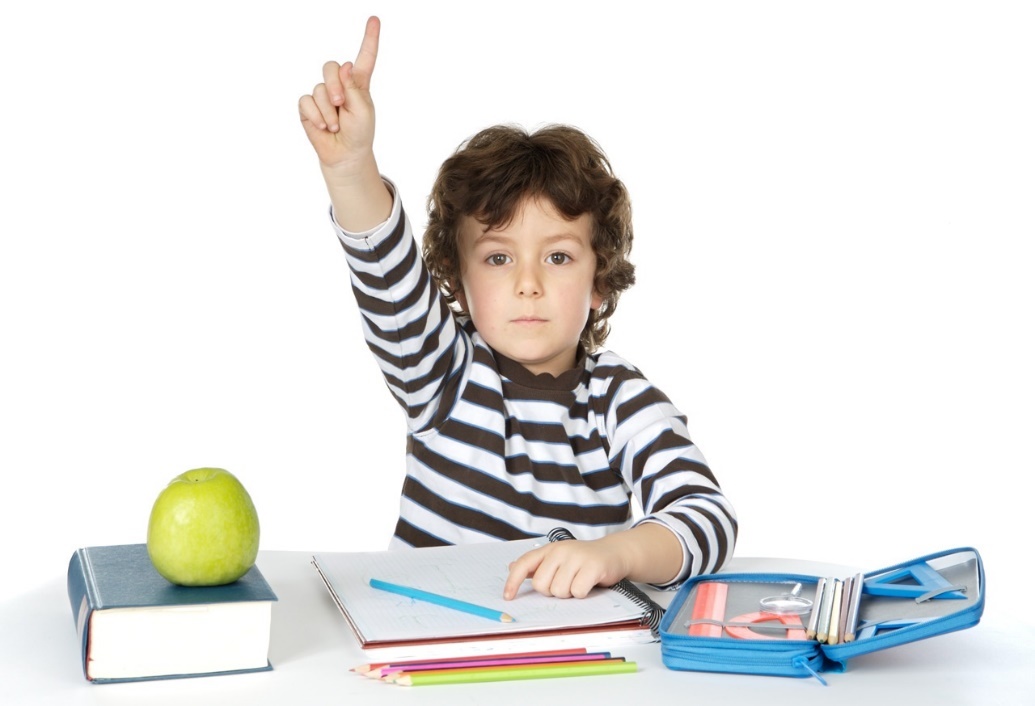 Проговорить слово по слогам, выделяя опасные места 

Записать слова на отдельные карточки, крупными буквами. Буквы, которые нужно запомнить, писать другим цветом
корова
Метод Цицерона
Разложить карточки со словарными словами  по комнате
 
Через некоторое время пройдите по комнате вместе с ребенком и 
«собери­те» слова, 
поговаривая их орфографически.
Картинный диктант. Показывать  картинки с изображением предметов, ребенок записывает названия этих предметов
Дописать предложение 

Я живу в большом _______ .
В конуре живет ______ .
Восстановление 
деформированного текста или предложения
 
Мальчик, каток, на, коньки, взял.
Словарные слова 
в картинках
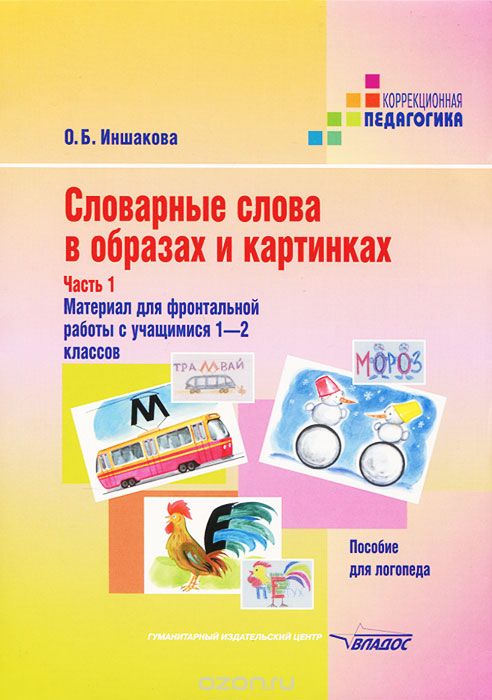 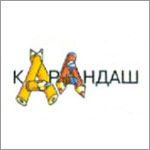 О.Б. Иншакова
«Словарные слова в образах и картинках»
Написание словарных слов с закрытыми глазами
аиа (малина), еа (пенал),
Древнерусское письмо

малина	пенал
- а - и - а	  - е - а -
Запоминание слова по сетке


В О К З А Л
Полезные игры:
устный кроссворд
словарное лото
парочки
ребусы
Важно знать:
не стоит брать сразу много слов
 
нельзя заставлять ребенка многократно писать одно и то же слово
 
чередовать различные виды деятельности в зависимости от нагрузки  и самочувствия 
 
при выполнении домашнего задания необходимо обращать внимание на изученные словарные слова
Полезная литература:
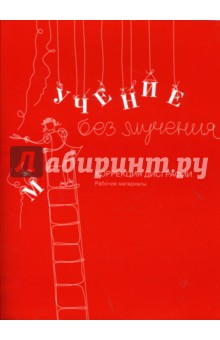 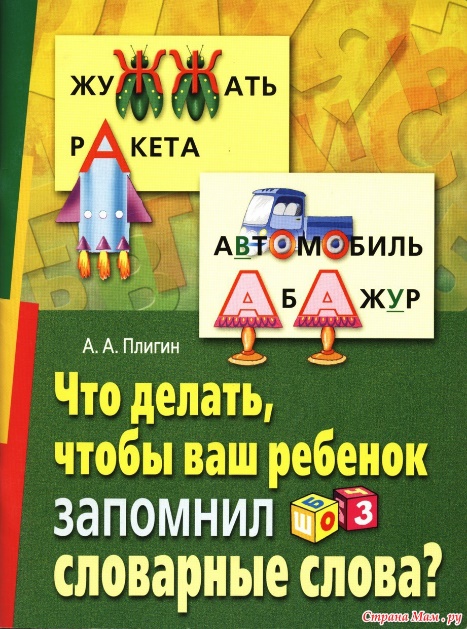 Зегебарт Г.М
Учение без мучения. Коррекция дисграфии
Плигин А.А.
Что делать, чтобы ваш ребенок не пропускал словарные слова?